Стресс и подросток
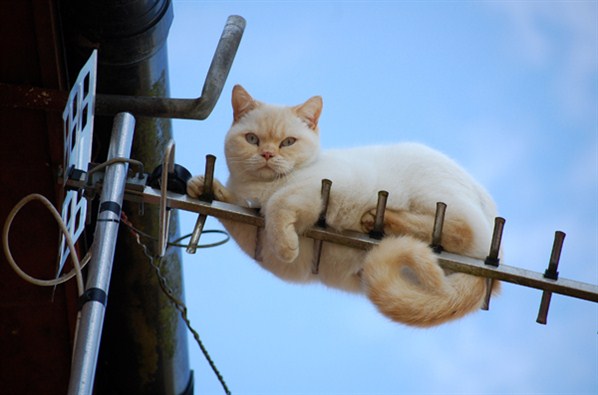 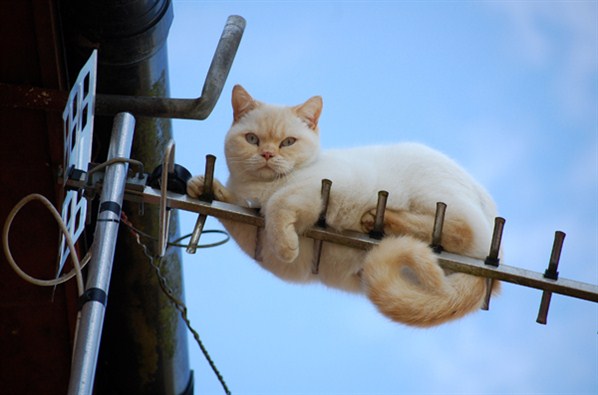 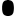 По материалам
УЗ «Городской клинический детский психиатрический диспансер»
Стресс - это не то, что с нами случается,
 а то как мы на это реагируем…

 Стресс протекает всегда одинаково 
             независимо от причины, его вызвавшей. 

      Варьируются только реакции в стрессовой ситуации: 
       «Борьба или Бегство».


      Есть даже шуточные типы поведения в стрессе:
Кролик.
Лев.
Мул.
Родителям подростка и самому подростку важно знать:

Стресс - совершенно нормальная реакция нашего организма, помогающая ему проявить свои силы и способности , а в целом приобрести опыт, ведь можно сколько угодно рассказывать подростку как надо действовать в той или иной ситуации, но ничто не заменит своего опыта.
Вопросы с которыми часто сталкиваются родители подростка
1. Особенности возраста:
Поведенческие протестные реакции(поведение по принципу «другим насолить» распространяется не только на общение с вами).
Реакции группирования со сверстниками(отсюда вытекающие проблемы- «никто из моих друзей не учиться», поступление «за компанию» и т.д.
2. Низкая учебная мотивация как таковая-подросток плохо учиться в школе и не стремиться продолжить учебу в другом учебном заведении.
3. «Модные» профессии - подросток ориентируется только на внешний вид специальности либо на заработную плату.
4. Не учитываются при выборе профессии склонности и способности самого подростка (зачастую выбор профессии базируется на успехах  по тому или иному предмету).
5.  Противопоказания по состоянию здоровья .
6. Проекция - когда происходит перенос  личности  авторитетного для подростка человека на его профессию .
Как действовать родителям
1.Правильно расставьте приоритеты в независимости от выбора профессии – 
 это по-прежнему ваш ребенок, продолжит ли он обучение в школе, будет поступать или пойдет работать.
2.Обсудите с подростком, что он знает о профессии и каковы причины его выбора. По возможности организуйте экскурсию или возможность подработать по привлекательной для подростка специальности.
3.Оцените шансы поступления –
проходные баллы,
конкурс,
реально соотнесите шансы поступления, 
возможность  дальнейшее обучения.
4.Выберете вместе с ним «запасной» вариант, осознание его наличия зачастую сильно снижает тревогу.
5.Поддерживайте уверенность подростка в собственных силах, хвалите его .
Ваш ребенок сдает выпускные экзамены
1.Помните,что подготовка к ним должна начинаться (имеется ввиду более-менее успешное обучение) за год-два до них.

2.Вы можете создать подростку все возможные условия для учебы , но ведущими должны быть его собственные мотивы  (а вы свой диплом об окончании средней школы уже получали!).
3.Советовать и предлогать,но не навязывать ( это относится к т.н. профессиональным династиям, либо в случае гиперопекающих родителей).

4.Подросток имеет право на ошибку, но он по-прежнему остается вашим ребенком, жизнь после неудачной сдачи экзаменов не заканчивается, отнеситесь к этому как к репетиции, ваш ребенок уже знает, на что надо обратить внимание, что подтянуть, а может и вовсе пересмотреть свое отношение к собственному выбору.

5.Жизнь во время сдачи экзаменов немного меняется, НО не стоит резко менять режим дня подростка, либо его рацион питания. Он  как и раньше делает уроки, гуляет с друзьями, но время на подготовку должно быть структурировано. Постарайтесь, чтобы даже при самом напряженном графике подготовки у ребенка был 1 день в неделю «гарантированного» выходного дня ( при таком постоянстве организм подростка даже испытывая достаточные нагрузки будет уверен в запланированном отдыхе).
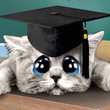 Как помочь подростку  в подготовке к сдаче экзаменов?
1. План и ритм: экзамены это вынужденный стресс, «рывков» и интеллектуальных подвигов обычно недостаточно для полноценной подготовке.
2.Понимание  -  ключ к знаниям, механическая память коварна и может подвести и все, что подросток выучил накануне может «вылететь» у него из головы. 

    Фундамент подготовки  -  это  понимание и осмысление материала, 
    Теоремы, формулы, исторические даты  - это кирпичики.
3. Да шпаргалке! Но только «своя»  -   материал не просто осмысливается, разбивается на «подпункты», но и лучше запоминается. Чужие или скачанные шпаргалки как правило мина замедленного действия, подросток вместо того , чтобы сконцентрироваться и вспомнить материал, будет пребывать в напряжении как достать и воспользоваться шпаргалкой.
4. Подготовка в группе? - ДА! Используем особенность возраста  -  в кругу сверстников подготовка идет легче и эффективнее. Один читает материал, другой объясняет мелкие нюансы, третий структурирует и т.д.
5. Клад - в твоей голове: у подроста за время учебы накопилось достаточно информации и вероятность того, что все, что будет выучено накануне ночью исчезнет утром  велика.
6 Позитивное мышление  - обычно то, чего мы боимся в 80% происходит в нашем воображении.
И в шутку и в серьез(родителям на заметку)
Что вашему ребенку нужно есть, 
чтобы лучше сдать экзамены:
Лучшему запоминанию способствует морковь.
Орехи  - для выносливости.
Клубника и бананы помогут снять стресс.
Для питания клеток мозга - морская рыба.
Для улучшения кровоснабжения мозга - черника.
Шоколадку просто необходимо съесть непосредственно перед сдачей экзамена.
Полезная информация:

246-03-03

телефон 
экстренной психологической помощи 
для детей, подростков и их родителей
(в круглосуточном режиме консультируют психологи детей и подростков до 18 лет).